Projekt „GARDEN TIPS – zahradnictví jako praxe, inspirace, profese“ Erasmus +aktivita - stínování
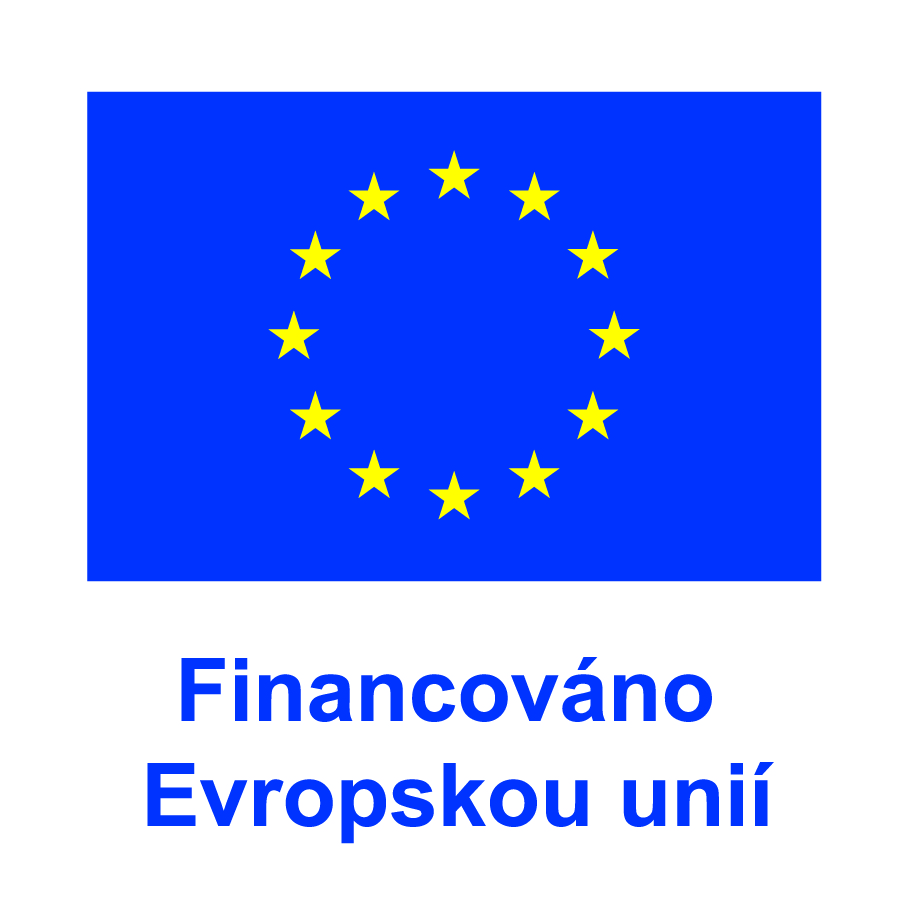 Datum 5.3.2023 – 9.3.2023
Rakousko, Langenlois – Gartenbauschule
Petra Křížová, Blanka Plicková, Hana Kušinová
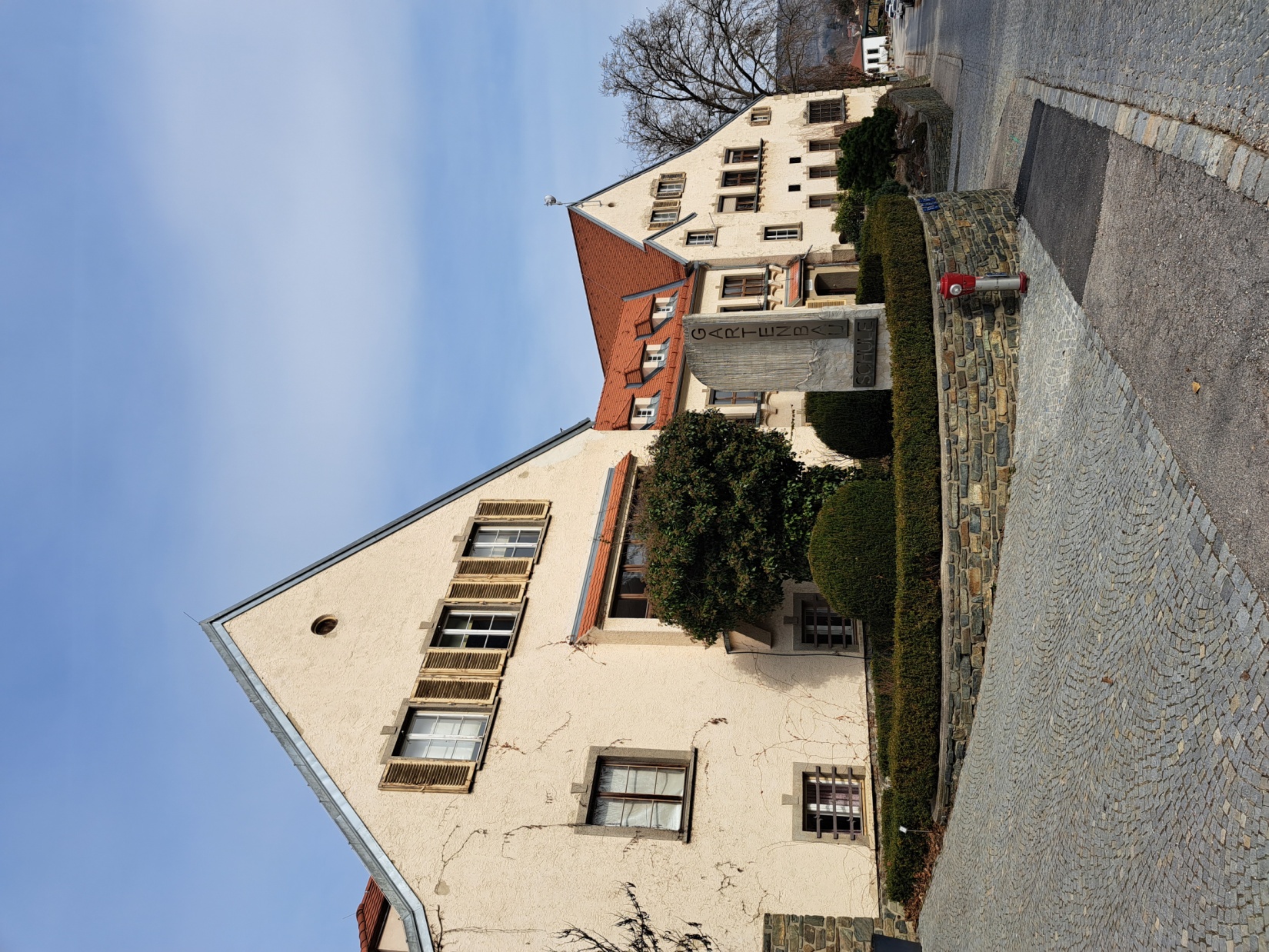 Neděle 5.3.2023
příjezd
přivítání ve škole Andreasem Kovacem
seznámení s programem stáže
Pondělí 6.3.2023
hodina odborné angličtiny 
učitelka – RICARDA  ÖLLERER 
třída BS 3F
téma : prezentace žáků firem, ve kterých absolvují svou praxi
prezentace tvořena dle zadané osnovy – obsah, slovní zásoba …
Stínování činnosti koordinátora zahraniční spolupráce
Téma: 
účast v projektech Erasmus+ 
současné mobility žáků a učitelů
 přijíždějící studenti a učitelé, mentoring
stážisté z ČZA  
info-sheets pro účastníky
hodina odborné angličtiny 
učitelka – RICARDA  ÖLLERER 
třída FS 2B
téma : Zahradní nářadí a druhy rostlin
Stínování odborné výuky ve firmě Baumschule Matuschek  a  Gärtner Zangel
třída 3GGG3
Učitel – Andreas Kovac
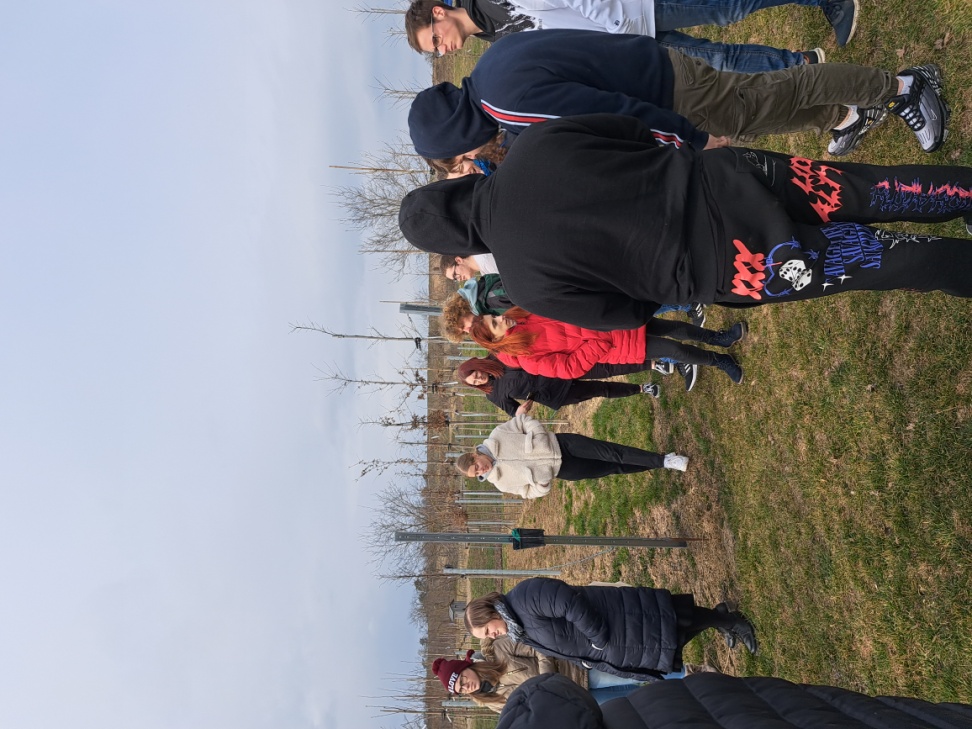 Úterý 7.3.2023
hodina -  praktická výuka floristiky 
učitelka – SABINE SCHAFFER 
třída FS 2A
téma : kulatá kytice
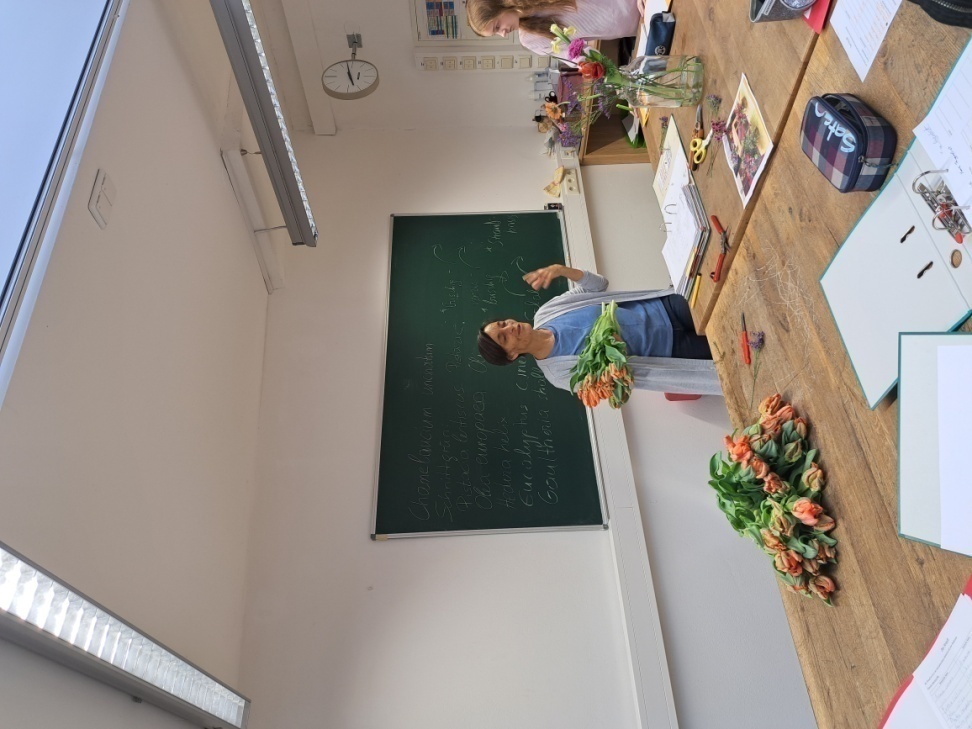 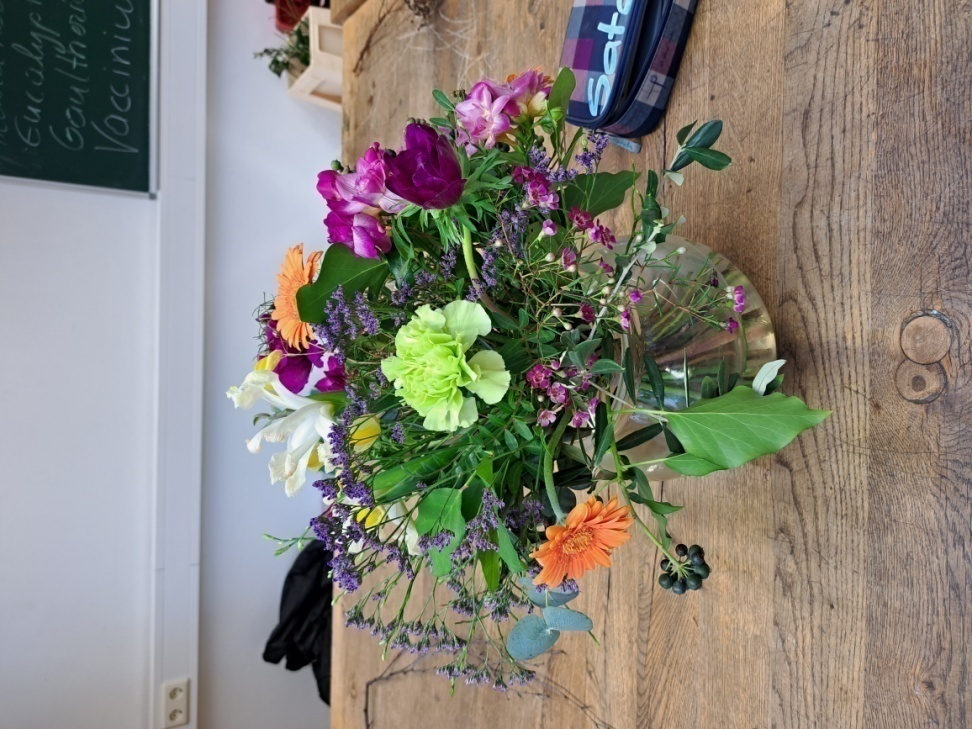 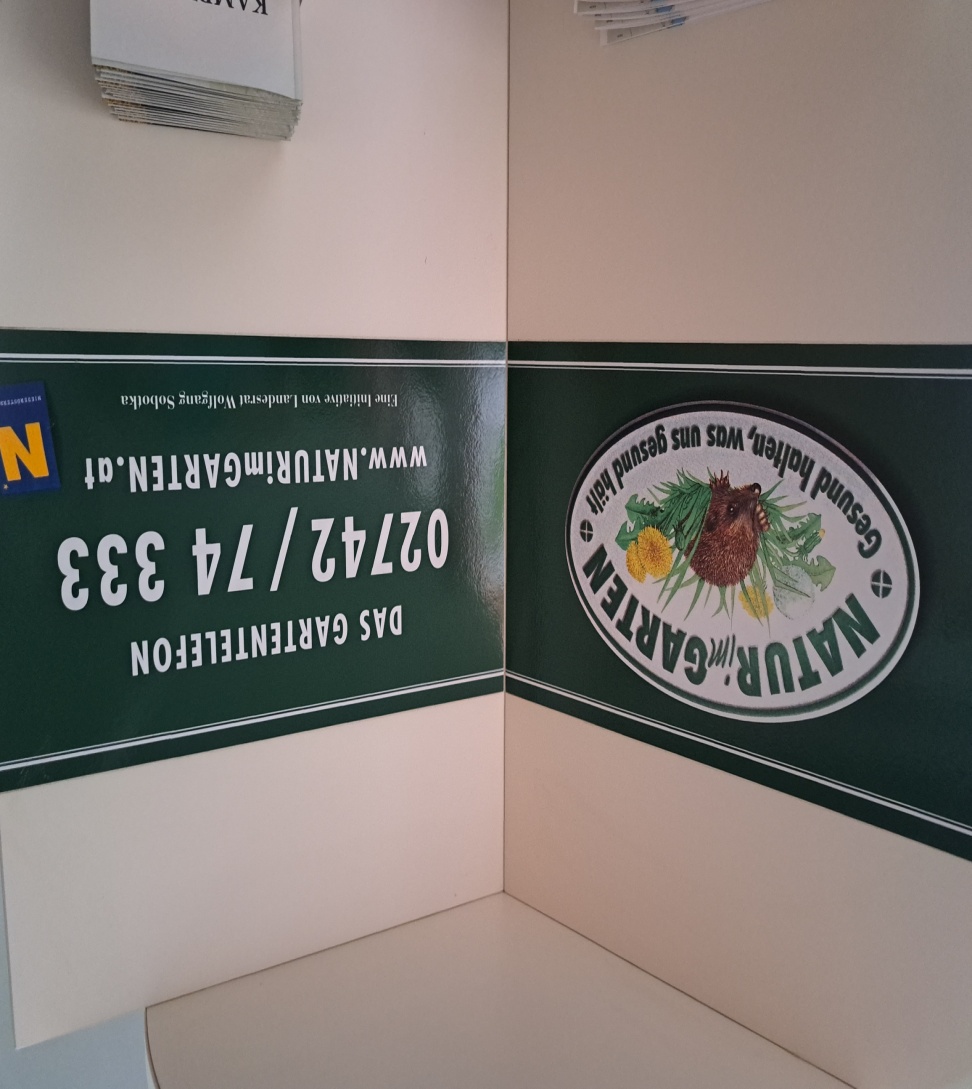 Prohlídka areálu školy a zahrady s Andreasem Kovacem
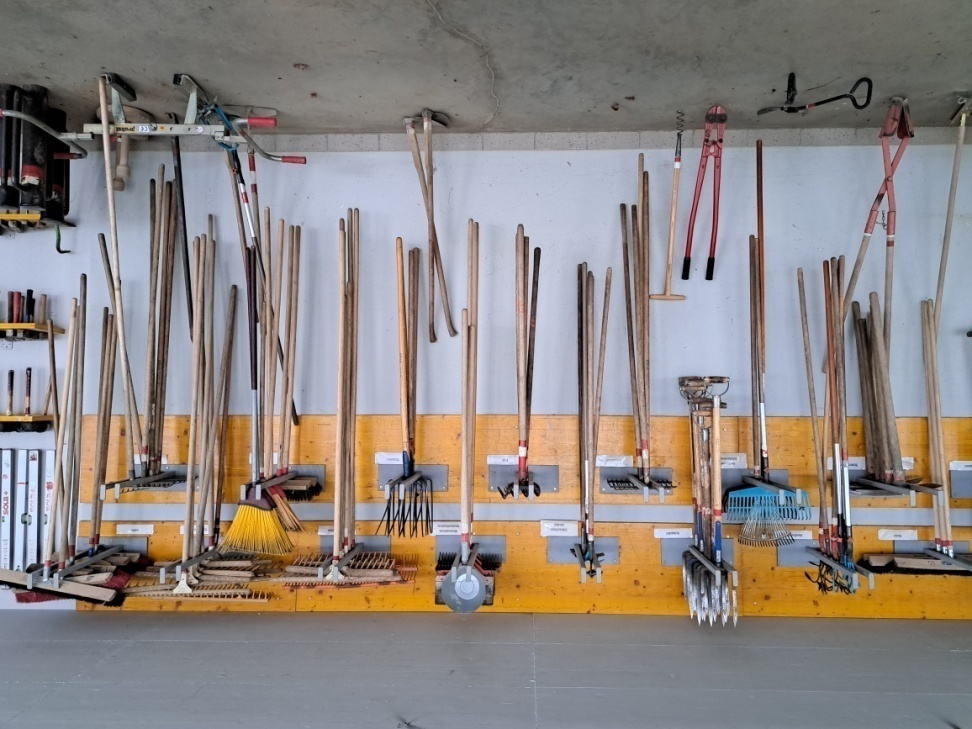 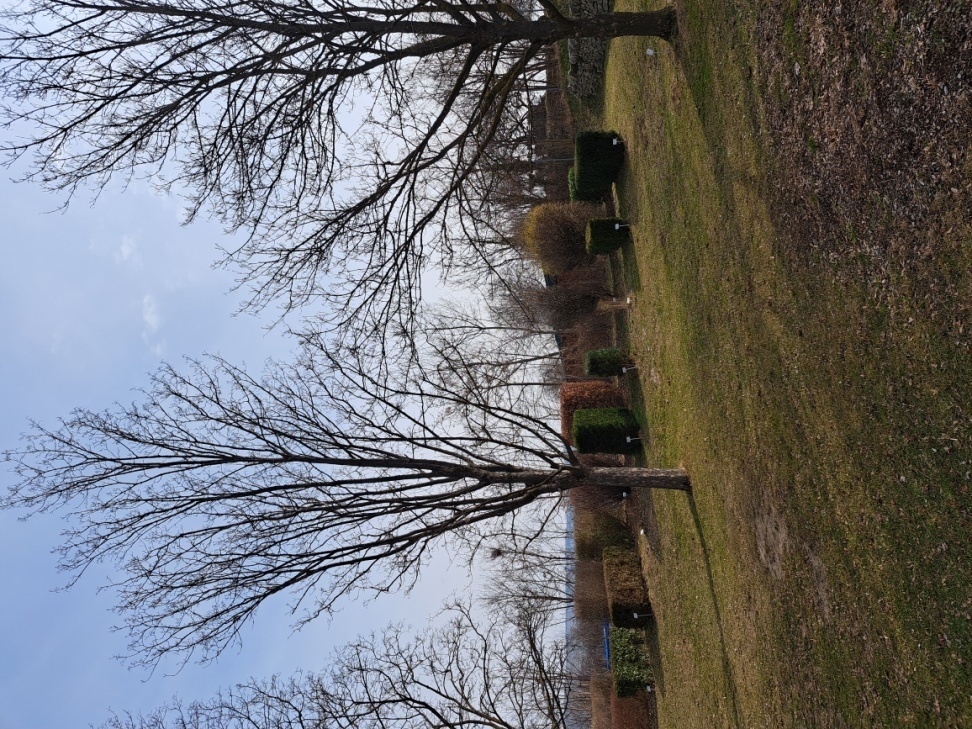 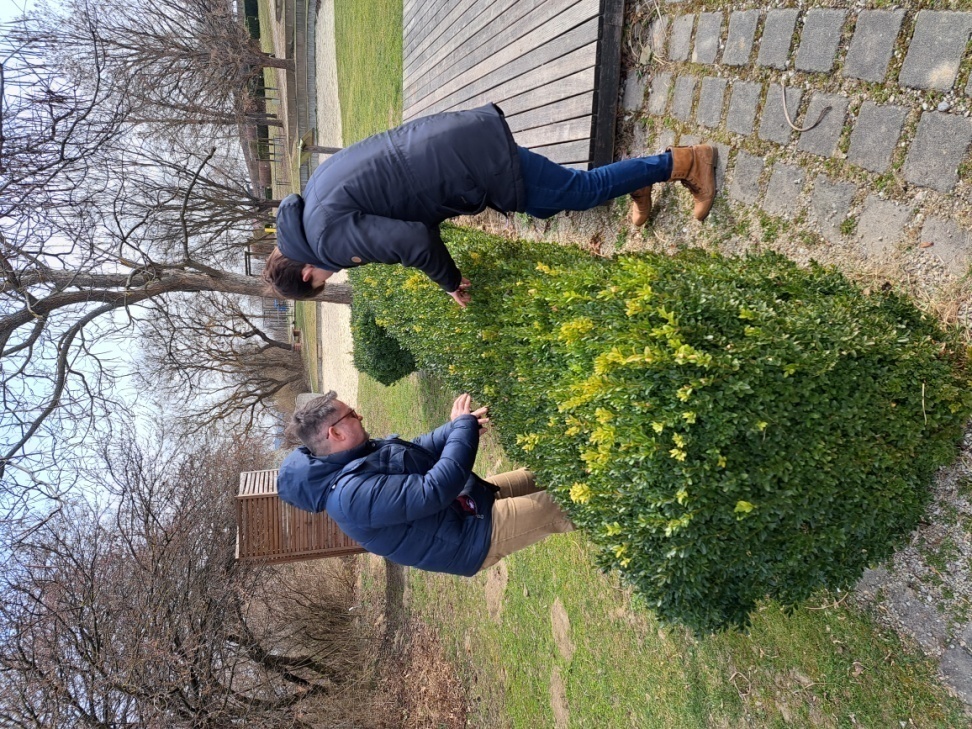 hodina teoretické výuky floristiky 
učitelka – MARIETTE VAN DRIEL
třída BS 3F
téma : smuteční – vzpomínková floristika
Prohlídka školního statku Haindorf
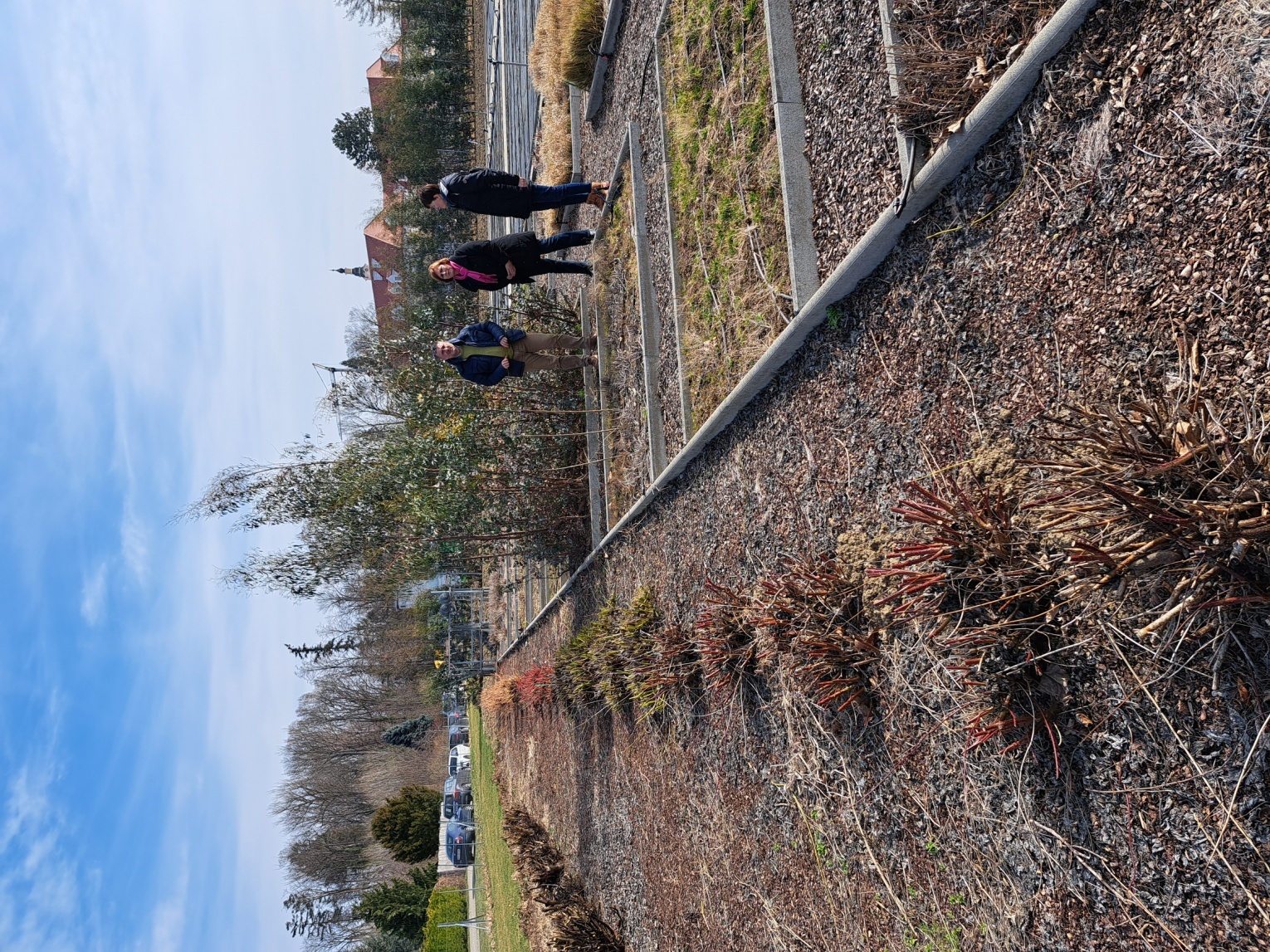 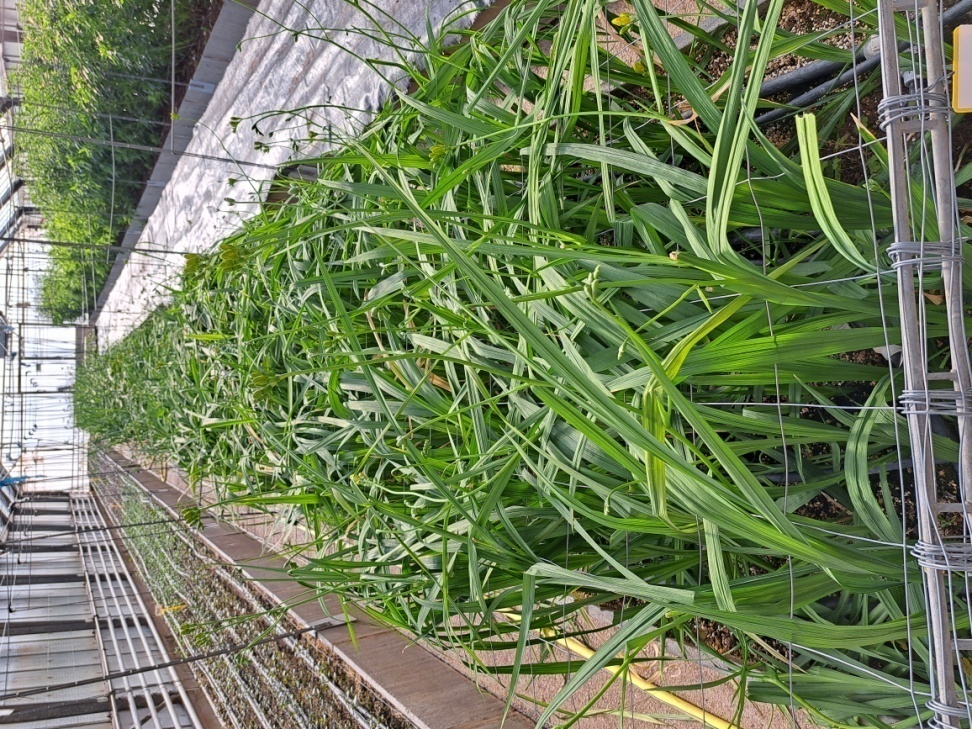 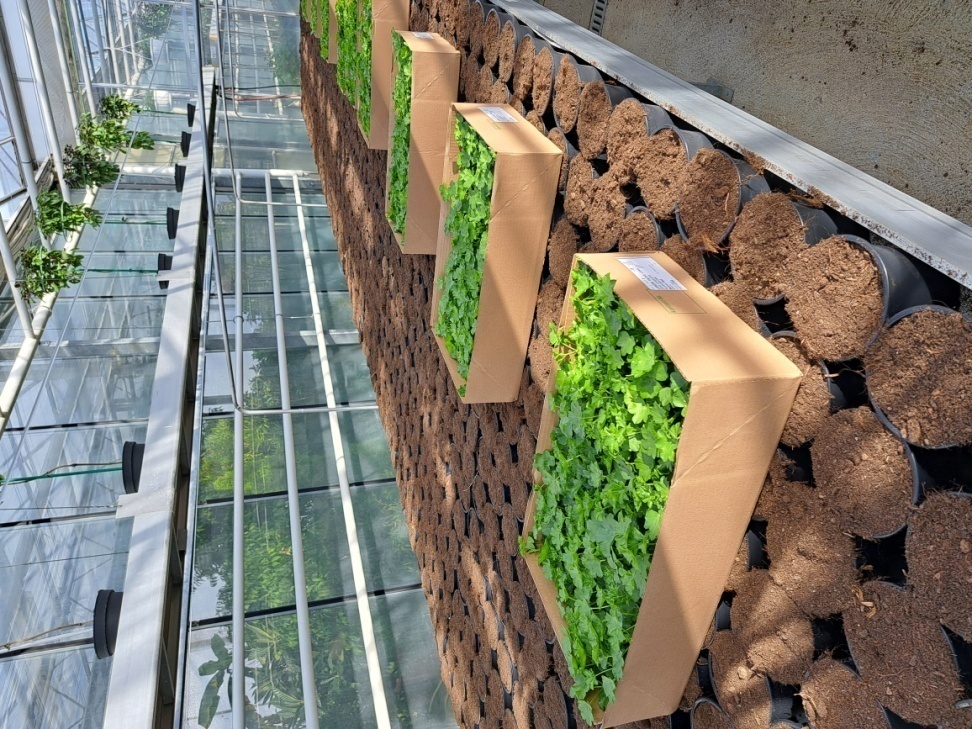 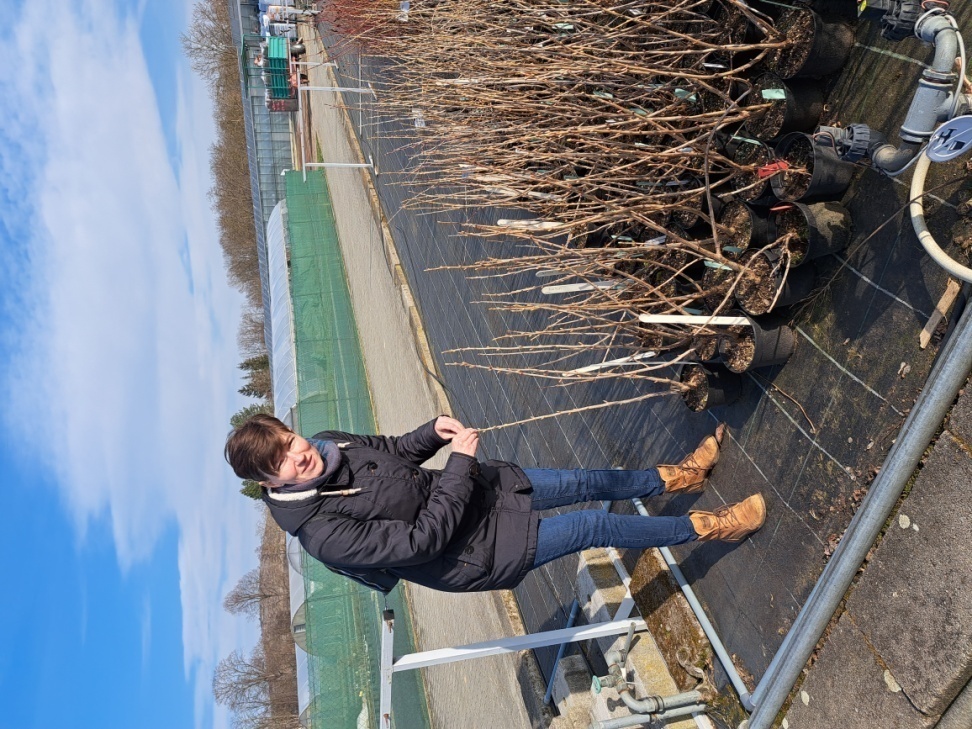 hodina teoretické výuky ochrany rostlin 
učitel – ANDREAS KOVAC
třída BS 3F
téma : škůdci ovocných dřevin
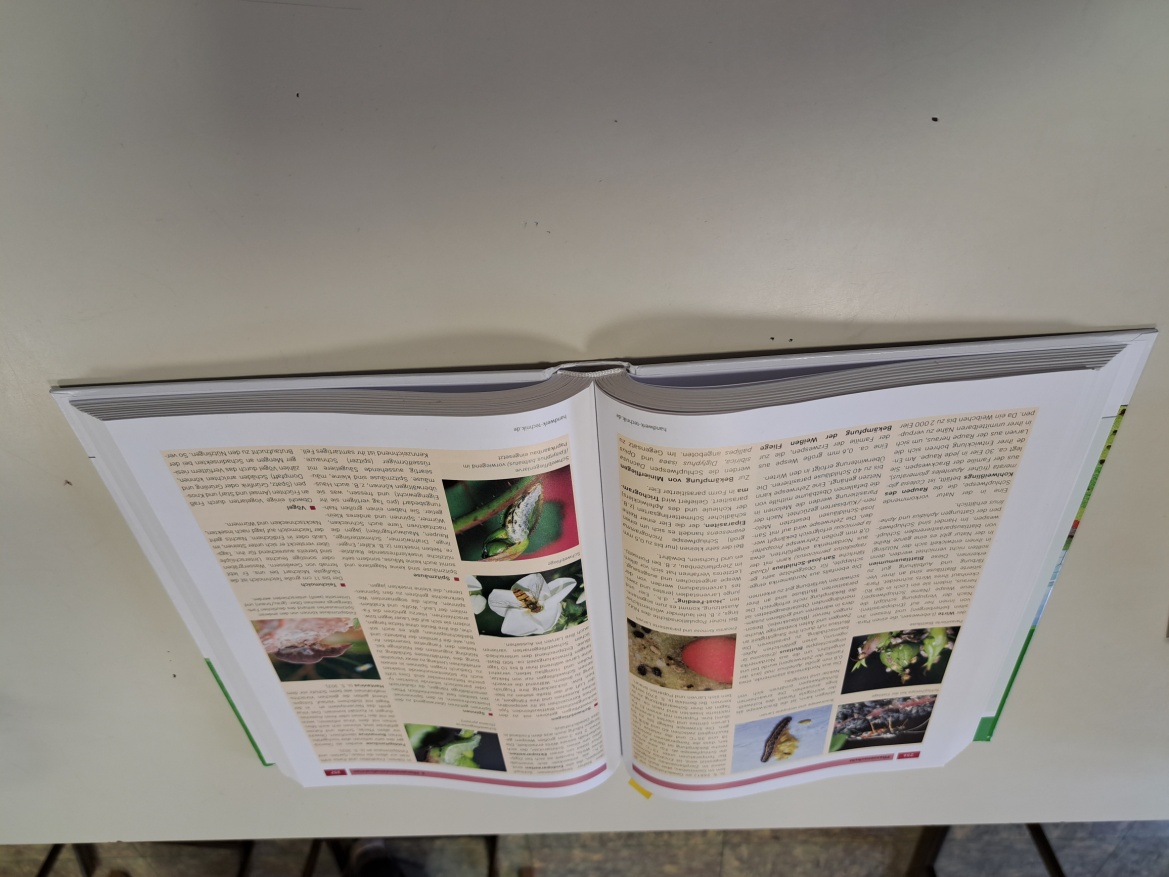 Tvorba rozvrhu a systém suplování
Elektronická evidence
docházka
klasifikace
odevzdané práce
organizace individuálních praxí
Stínování činnosti koordinátora zahraniční spolupráce
Téma: 
účast v projektech Erasmus+ KA2, nové žádosti o grant – ekologie, digitalizace
diskuze se členy týmu zahraniční spolupráce (Ricarda Ollerer, Mariette van Driel) 
mobility žáků a učitelů – organizace, zprávy účastníků praxí – formy zpracování, smlouvy a certifikace
stážisté z ČZA  - požadavky, CV, motivační dopisy, jazyková a odborná příprava
Langenlois
Středa 8.3.2023
Prohlídka odborných učeben – využívání v době večerních povinných studijních příprav
Učebna pro povinné doučování – pro neúspěšné žáky za účasti učitele, který doučuje 
Zařízení pro tělovýchovné činnosti
Stínování činnosti koordinátora zahraniční spolupráce
Téma: 
členství v mezinárodní organizaci Flornet, setkání s účastnicí konference  ve Slovinsku a Norsku
propagace školy a projektů mezinárodní spolupráce – metody a formy
environmentální aspekty v činnosti školy a mezinárodních projektech
hodnocení spolupráce v projektu Garden TIPS
informace o stáži Pozvaní experti 
plán další spolupráce
Návštěva
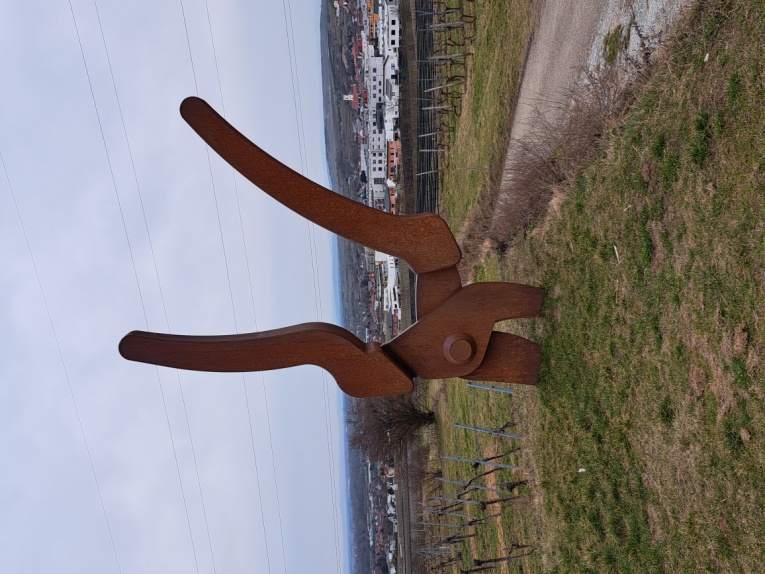 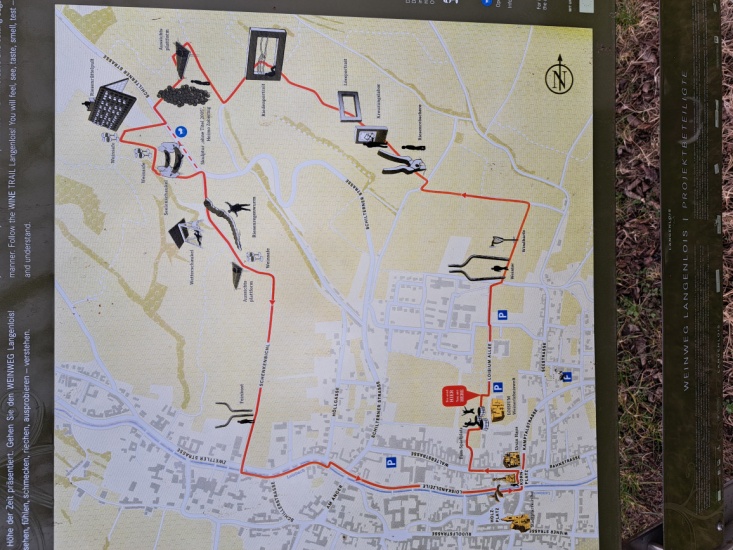 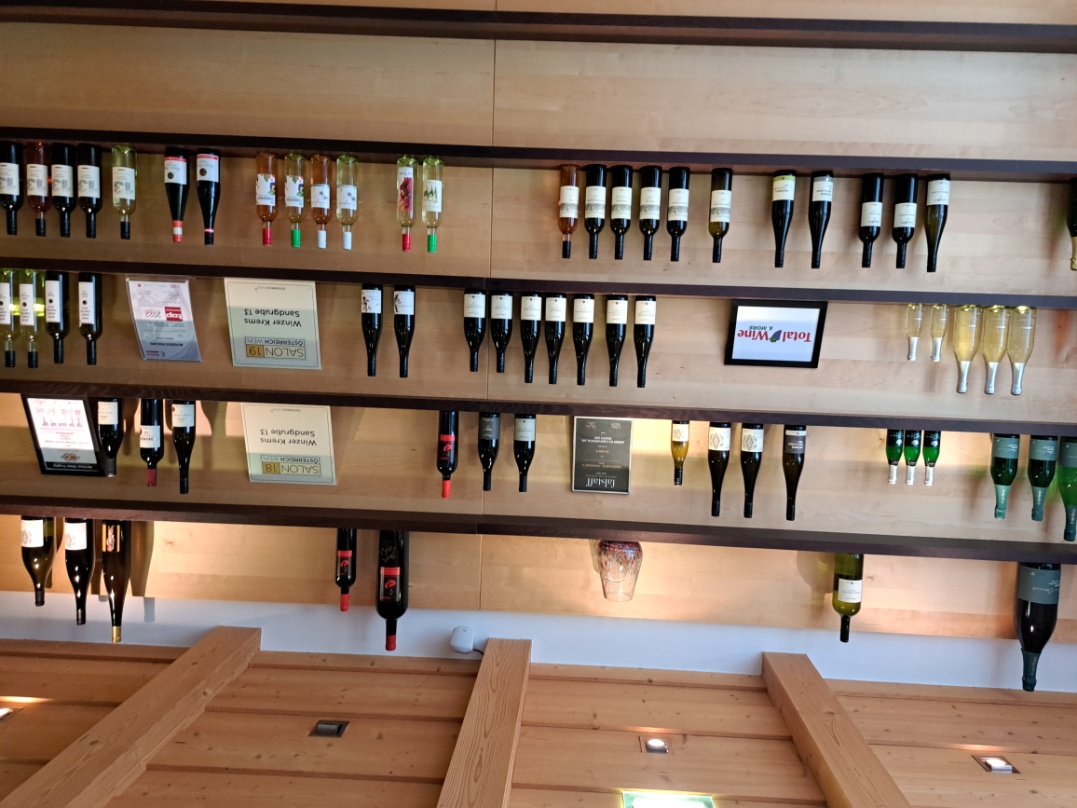 Čtvrtek 9.3.2023
hodnocení stáže
odjezd